GLOBEAerosols Protocol
Goals for the Training Session
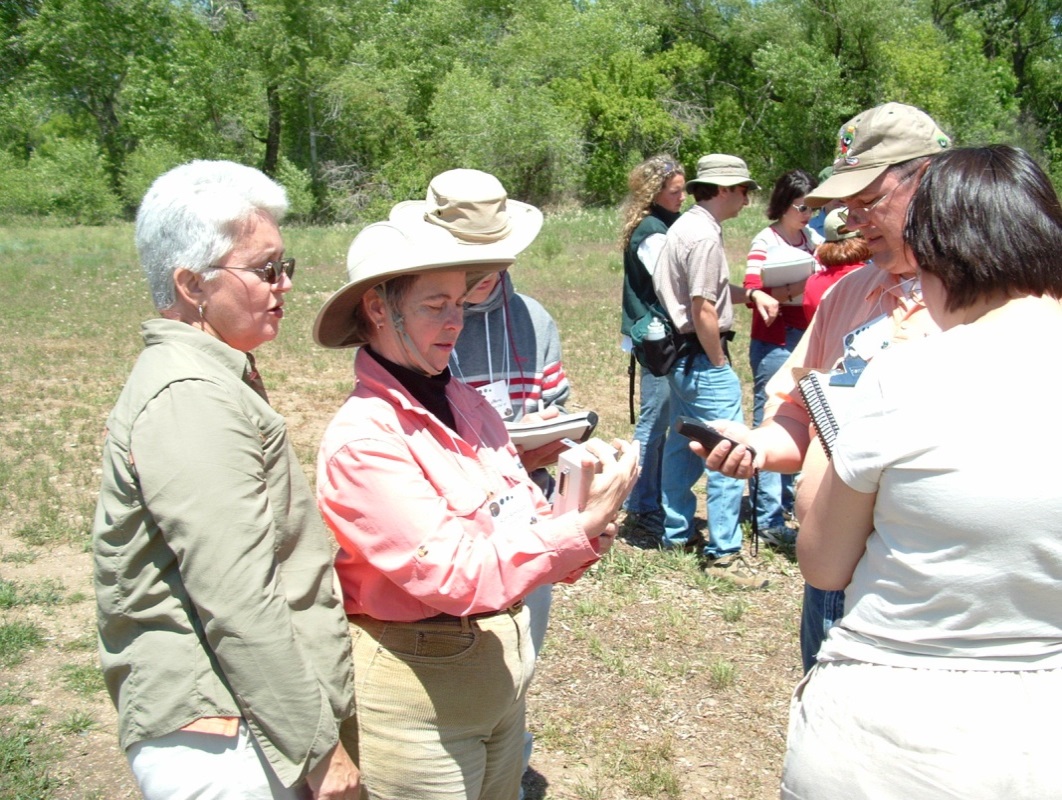 Provide an inquiry context for the data collection and science content
Provide accurate science content
Review procedures for data collection
Review data entry and analysis
What are Aerosols?
List from participants
What are Sources of Aerosols?
List from participants
Science Content: What are Aerosols?
Solid or liquid particles suspended in the air
Too small to be seen individually
Can cause sky to appear hazy or dirty 
Brilliant orange skies at sunrise/sunset may indicate presence of aerosols
Science Content: Sources of Aerosols
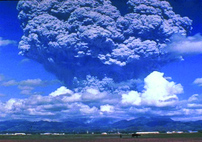 Natural: volcanoes, sea spray, dust, smoke, wind erosion, water droplets, ice particles, pollen


Human: plowing, surface mining, combustion, biomass burning
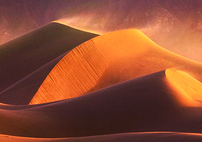 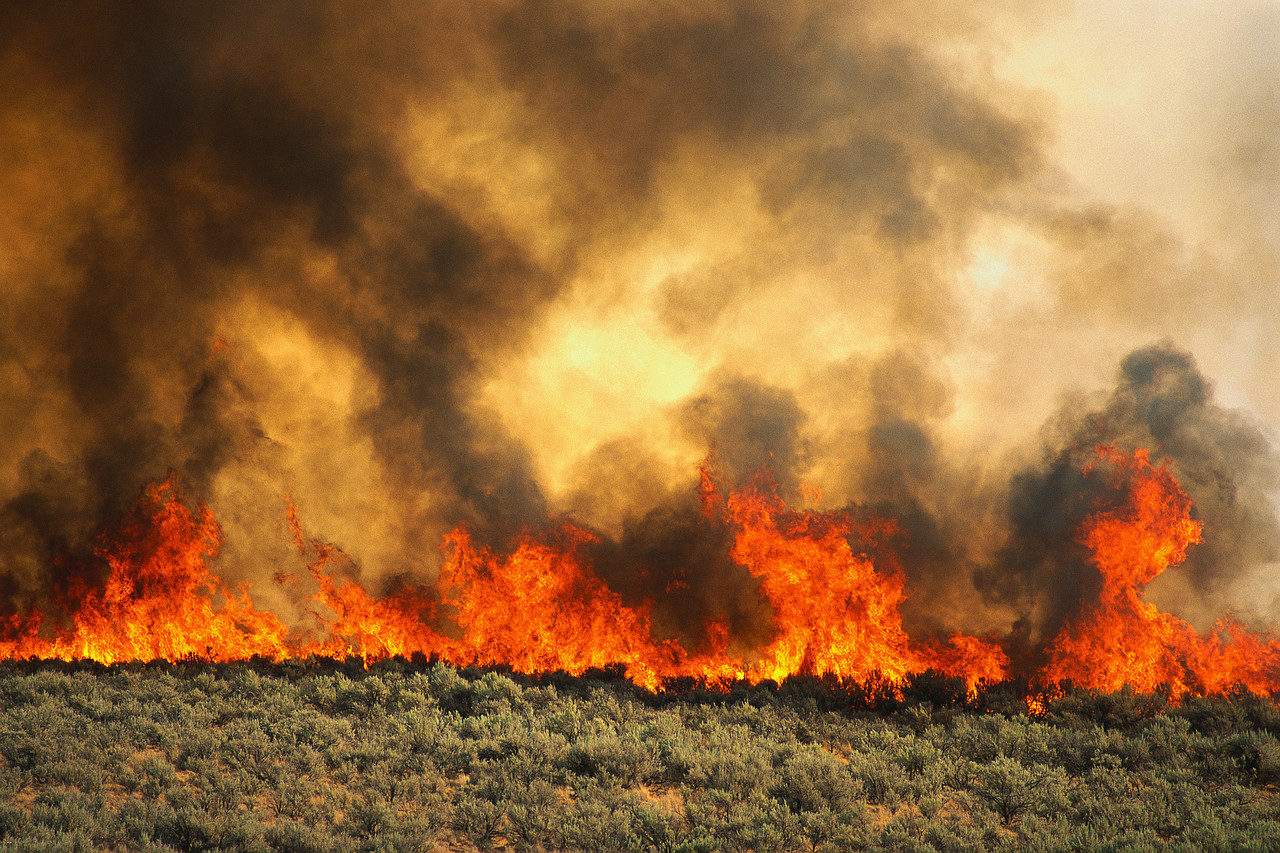 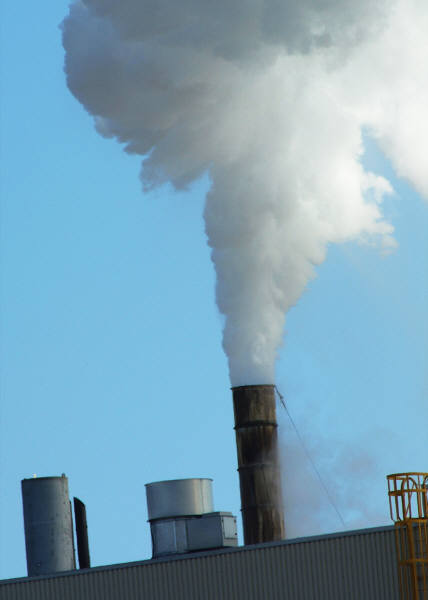 Local Inquiry Example:Fires in the Rocky Mountains
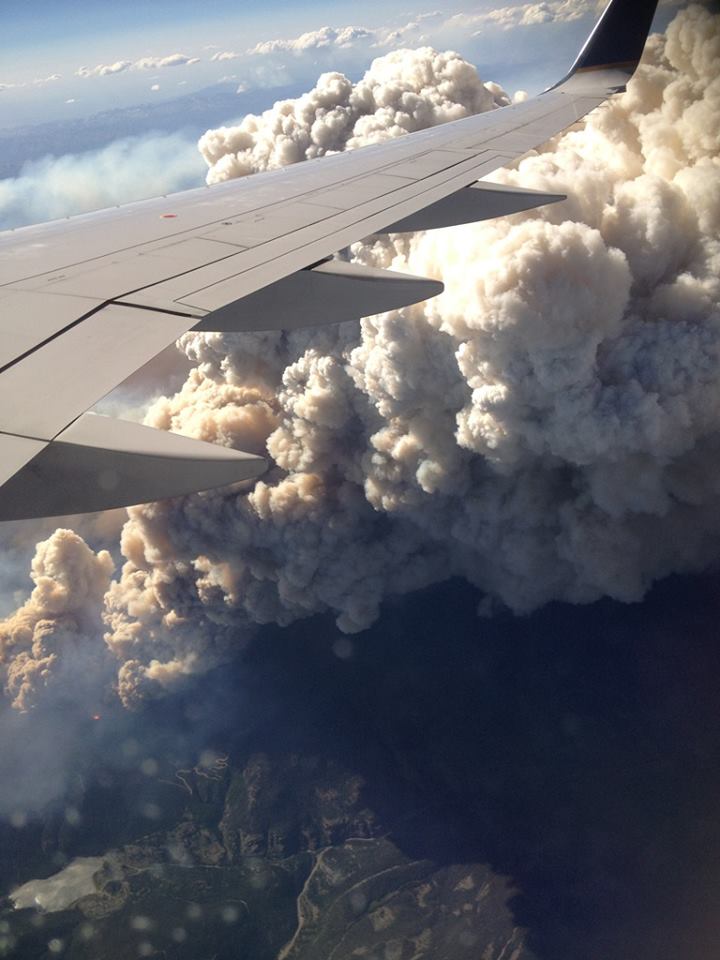 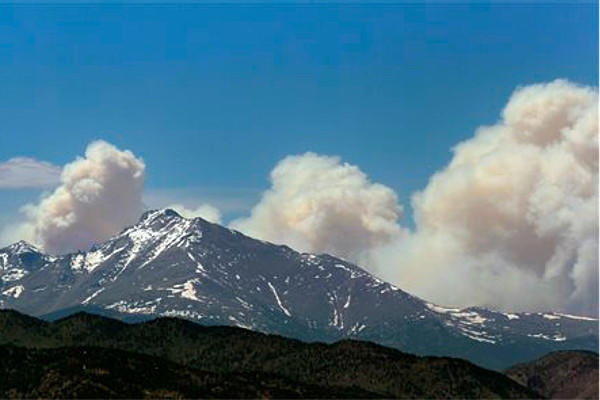 Source: www.csmonitor.com
Source: Rafat Jambi, GLOBE Saudi Arabia
Inquiry Context
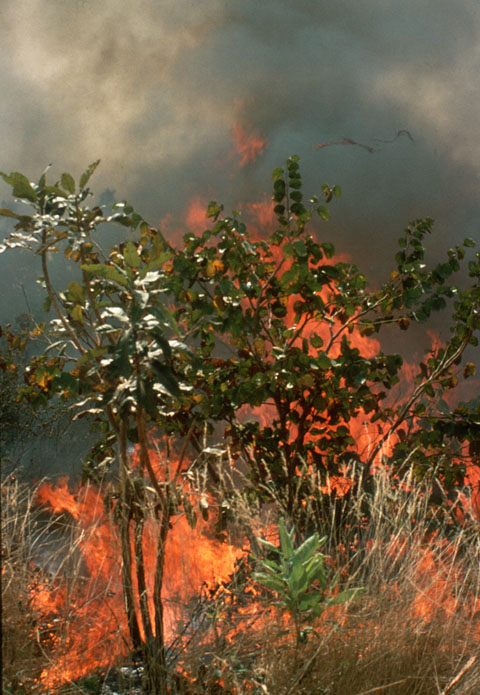 How are aerosol concentrations related to changes in the seasons?
How can aerosols be used to tell where air comes from?
How does smoke from large forest fires affect sunlight reaching Earth’s surface?
© National Center for Atmospheric Research
Why do GLOBE scientistsresearch aerosols?
To provide ground-based data that assesses the performance of satellite measurements of aerosols
To add to data provided by remotely-sensed data
To help track the effects of dust storms, fires, volcanic eruptions, and pollution around the world
To add to knowledge scientists have about the energy cycle and the water cycle
Science Content:Tracking dust across the Atlantic
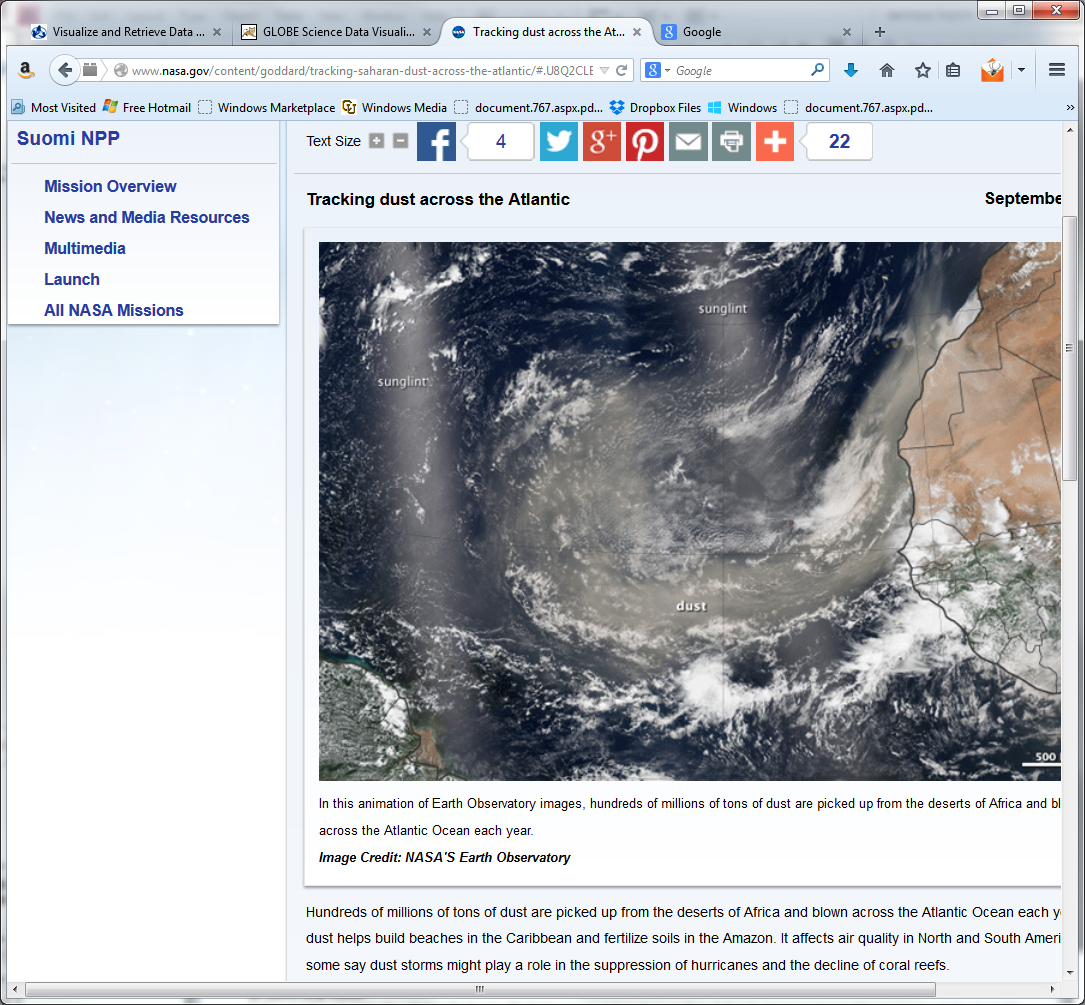 http://earthobservatory.nasa.gov/IOTD/view.php?id=81864&src=eoa-iotd
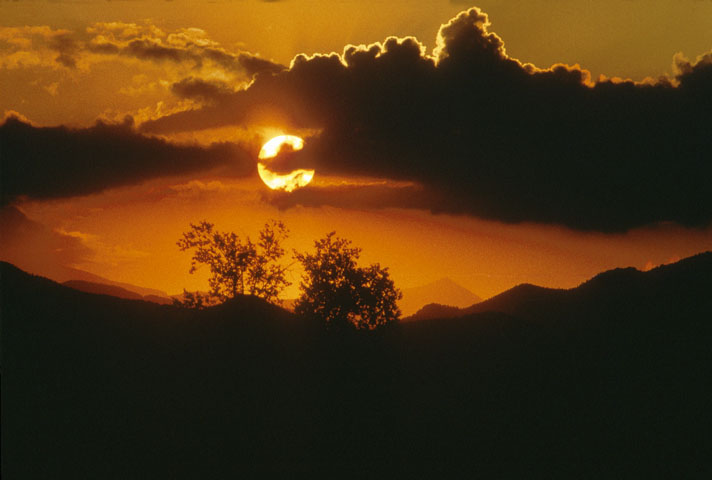 Photo taken by Carlye Calvin
© University Corporation for Atmospheric Research
Science Content: Effects of Aerosols
Aerosols are too small to be seen individually (100’s – 1000’s nm)
Aerosols scatter visible sunlight:
Making the sky looks dirty or hazy
Creating brilliant orange and red skies at sunrise and sunset
Creating a large aureole around the sun or full moon
Sometimes acting as CCNs (cloud condensation nuclei)
Science Content: Aerosols and Light Absorption
Sunlight includes a range of wavelengths
Aerosols and gases absorb and scatter light best at wavelengths that match their size (in nanometers)
Both gases and aerosols absorb and scatter sunlight
If we know (1) atmospheric pressure, and (2) the elevation angle of the sun, we know the amount of gas between us and the sun
In the absence of clouds, any light absorption not caused by atmospheric gas is from aerosols
Instruments: Sun Photometer
Aerosol Optical Thickness (AOT) can range from 0 (100% light transmission) to >5.0 (<1% light transmission)
Sun photometers can be obtained from GLOBE scientists, manufacturers, or purchased as a kit that can be built
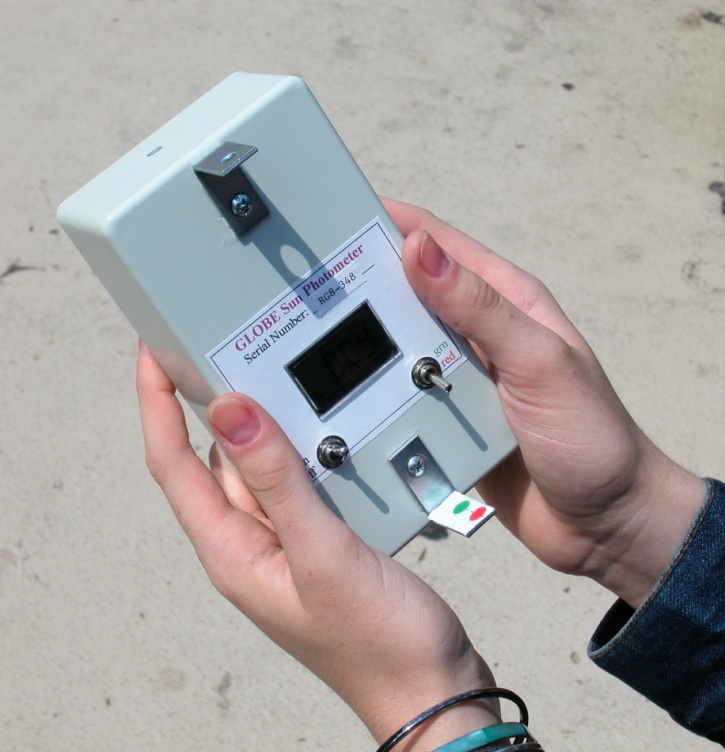 Instruments: How the sun photometer works
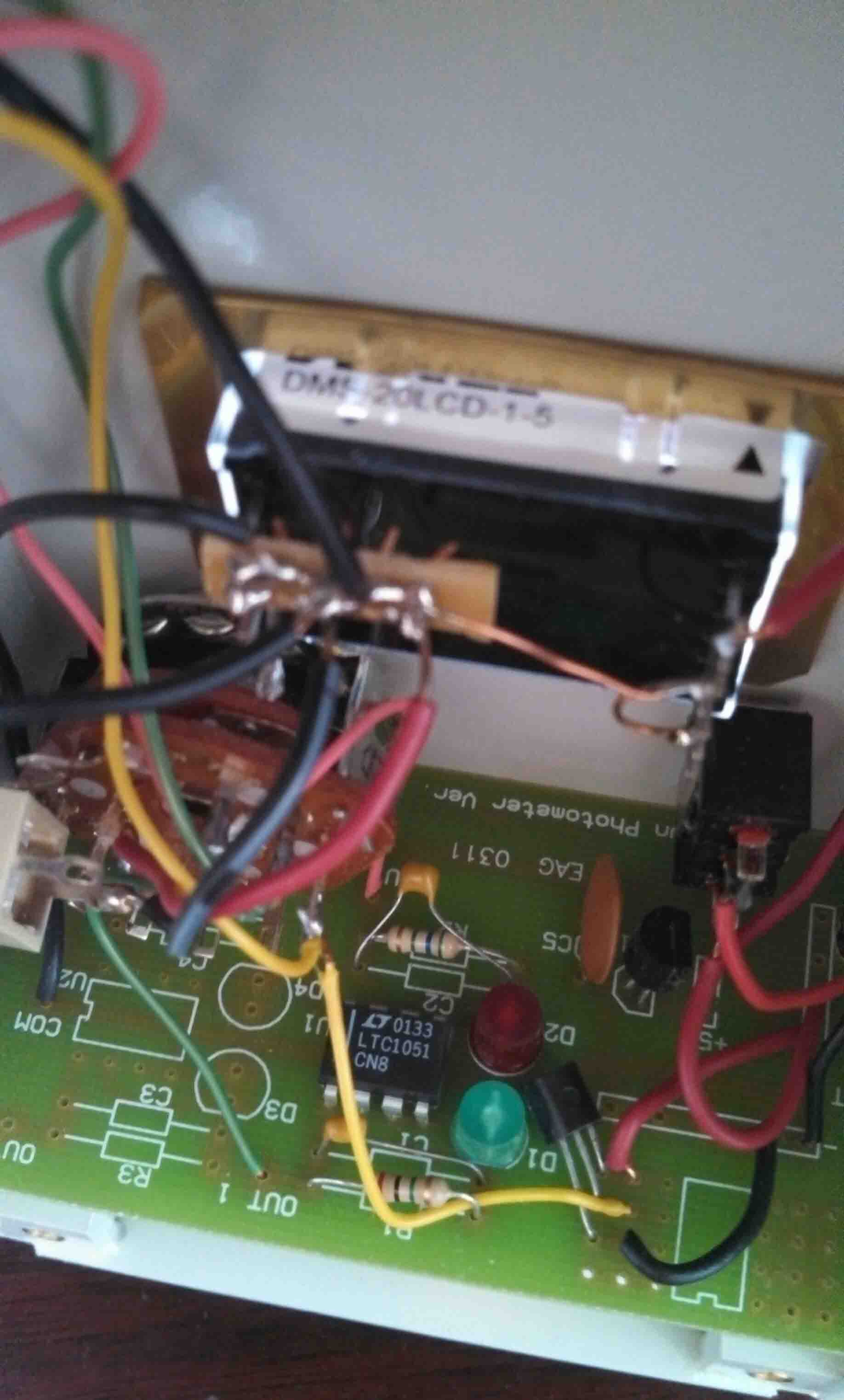 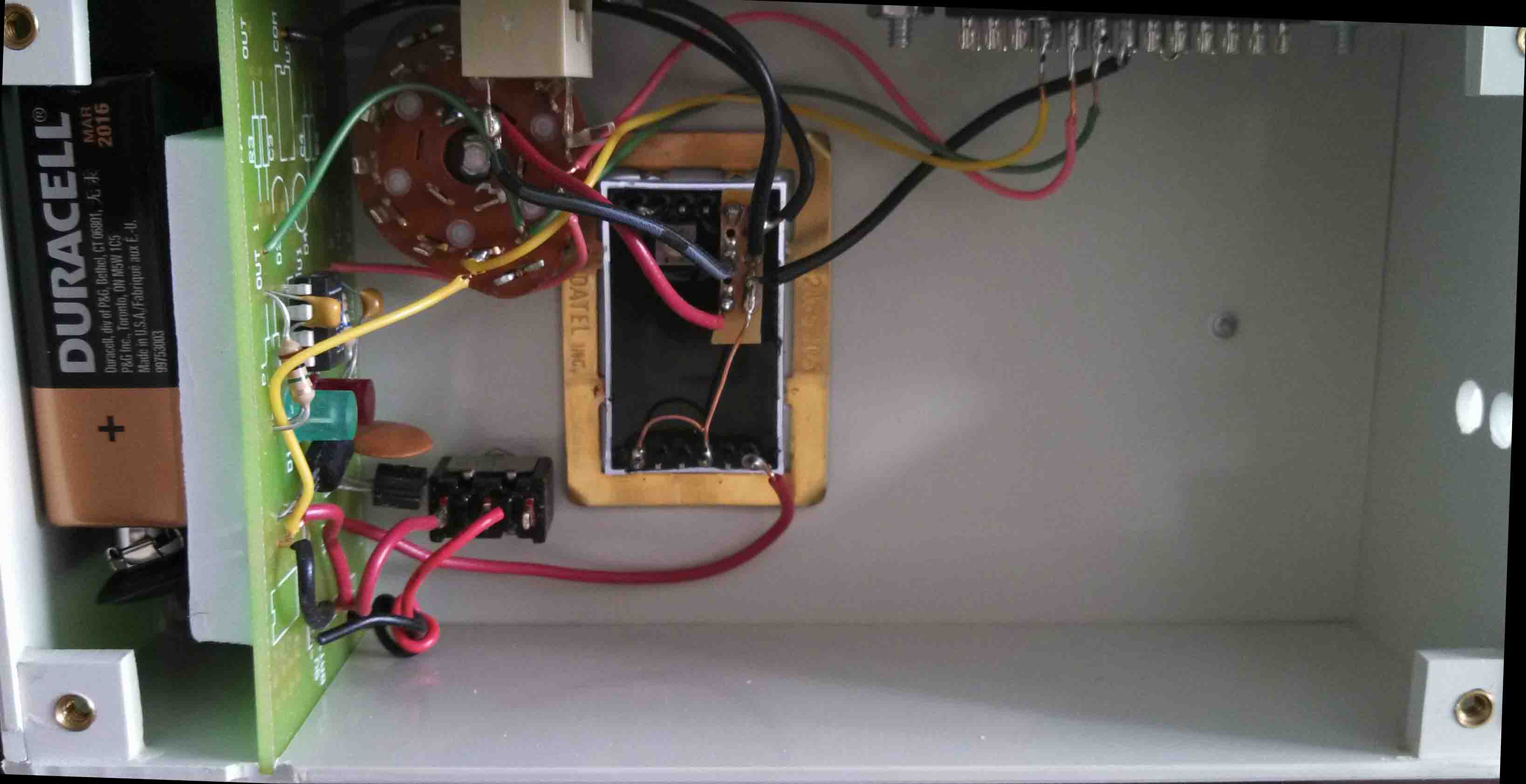 The Measurements
Maximum Voltage in Sunlight
Dark Voltage
Aerosol Optical Thickness (AOT)
Cloud Protocols
Current Air Temperature
Relative Humidity
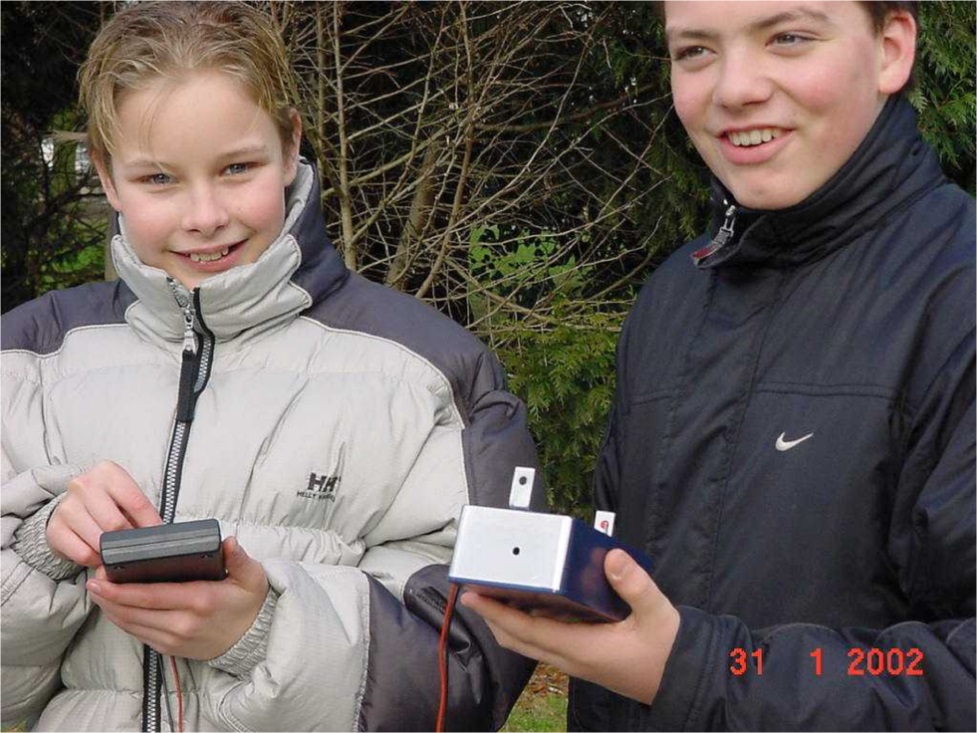 Collecting Data: Protocol
Collect initial photometer temperature
Select red or green channel (three to five measurements needed for each)
Record maximum voltage reading 
Record dark voltage reading
Record the precise time for each 
Collect ending photometer temperature
Observe and record cloud conditions, current air temperature, relative humidity, and barometric pressure
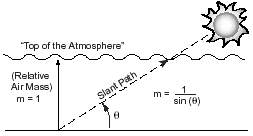 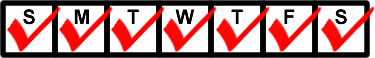 Ideally at a particular sun angle in the morning when the sun is visible
Enter Data on the GLOBE Website
Step 1: Define a study site, choose Atmosphere site type
Step 2: Select “New observation” under Aerosols 
Step 3: Enter date and Universal Time (UTC) and select whether your sun photometer measures AOT directly or not
Step 4: Enter data collected (red asterisks* indicate required data
Step 5: Click on Send Data
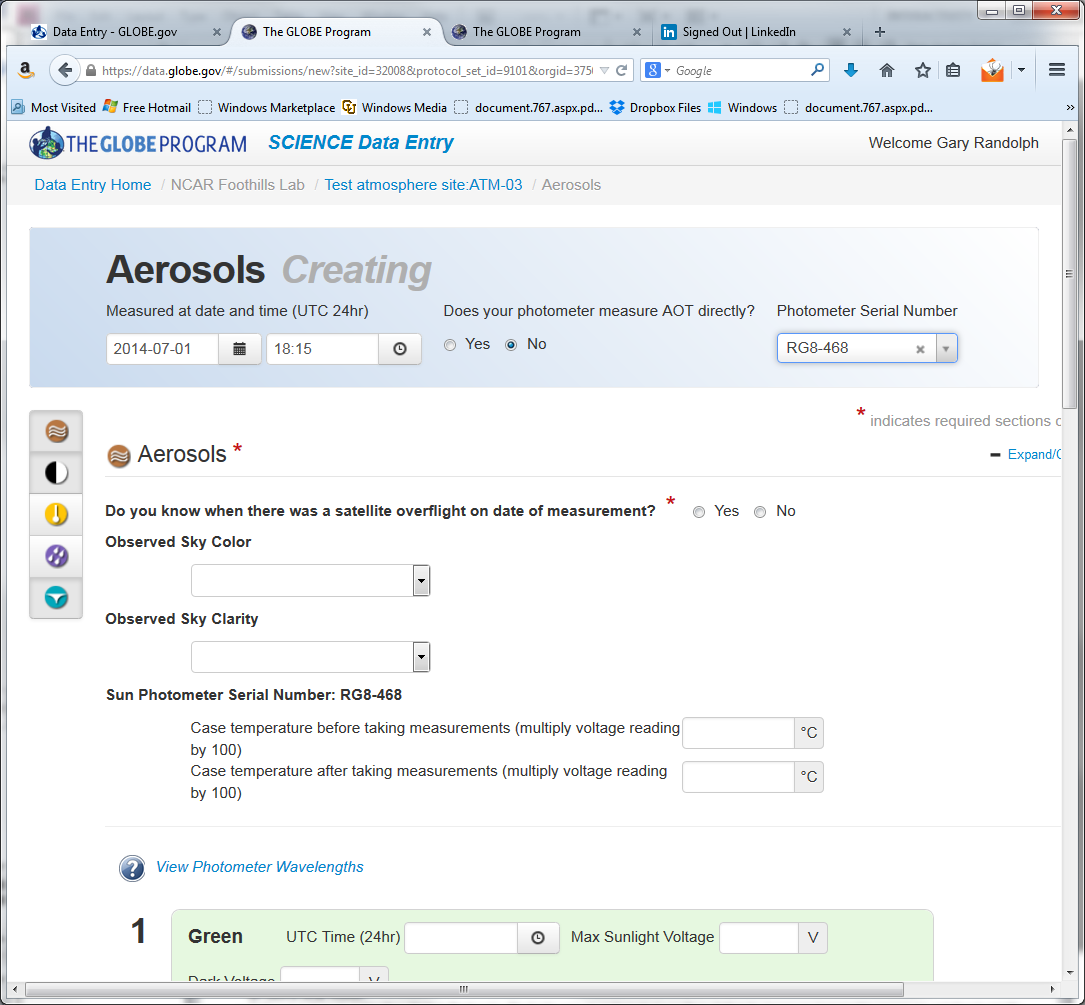 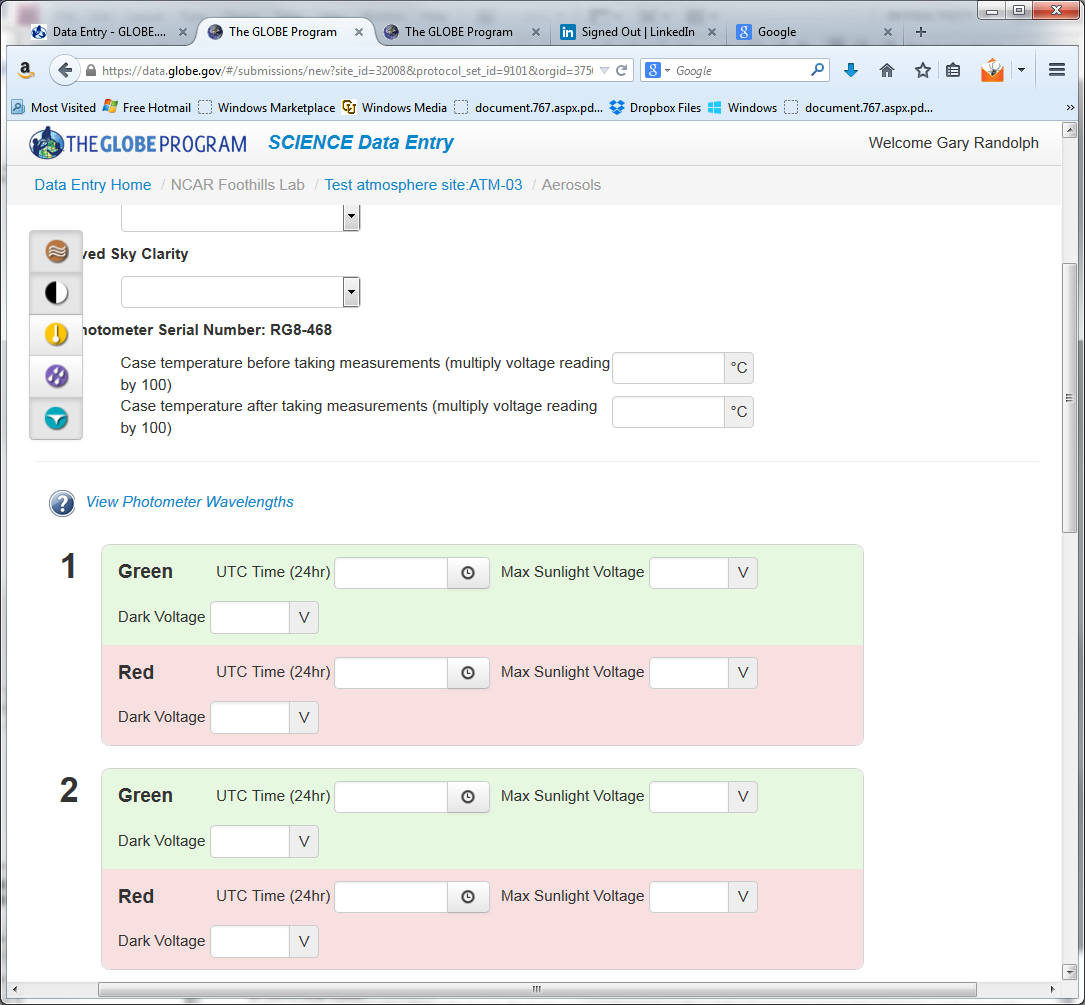 Looking at GLOBE Data
AOT, Aerosol Optical Thickness,  (blue in this time series) ranges from 0 to 5
Percent Transmission (red in this time series) ranges from 0 to 100%
As AOT increases, Percent Transmission (of sunlight) decreases
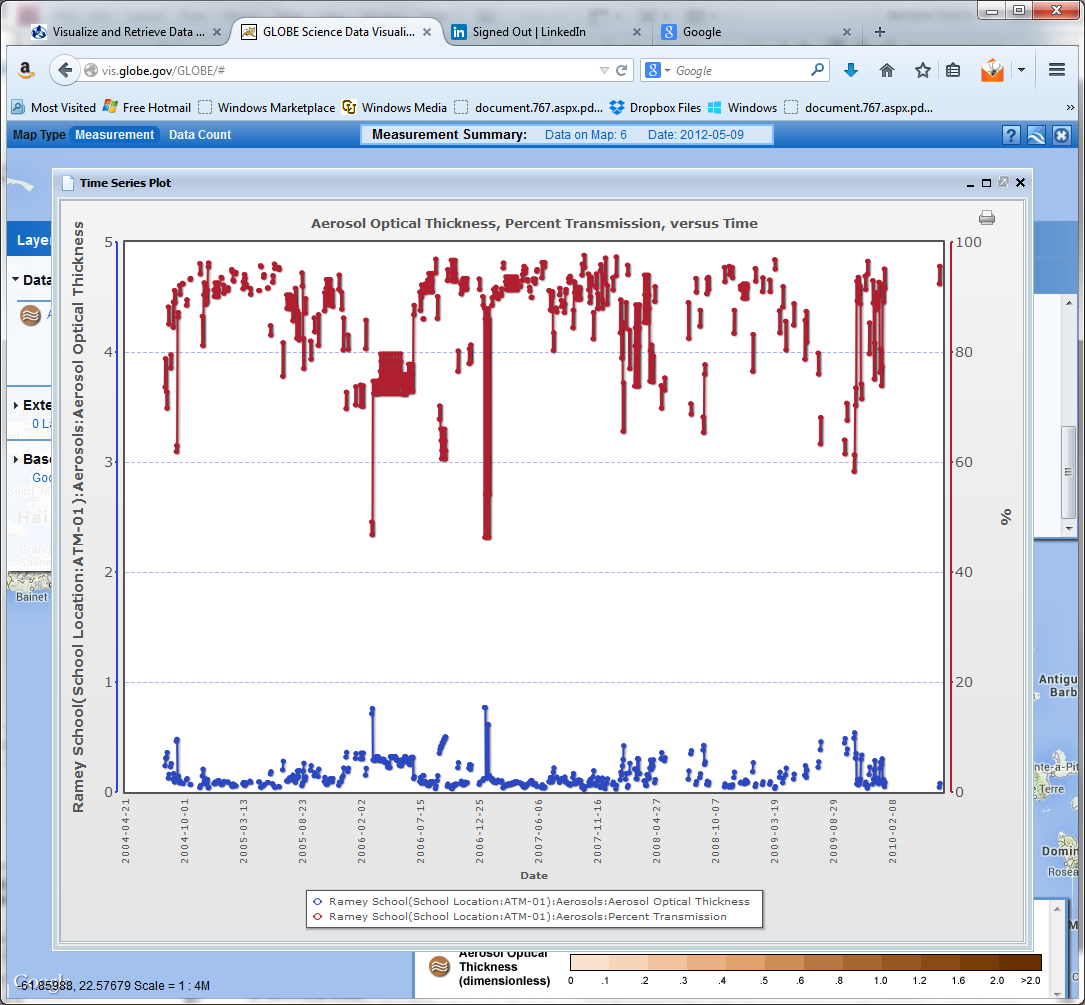